Di-electron Spectrum – comparison to MC
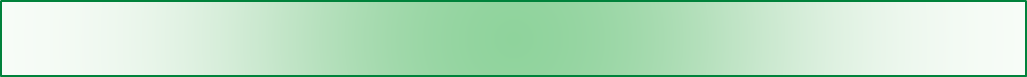 Calorimeter cuts only:
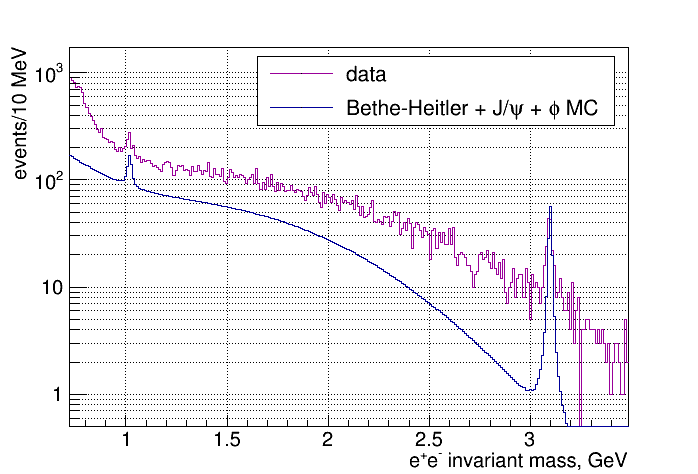 1
Small angle background
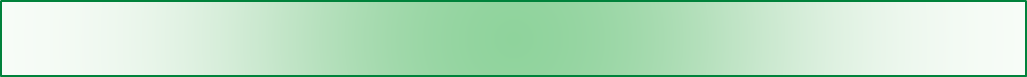 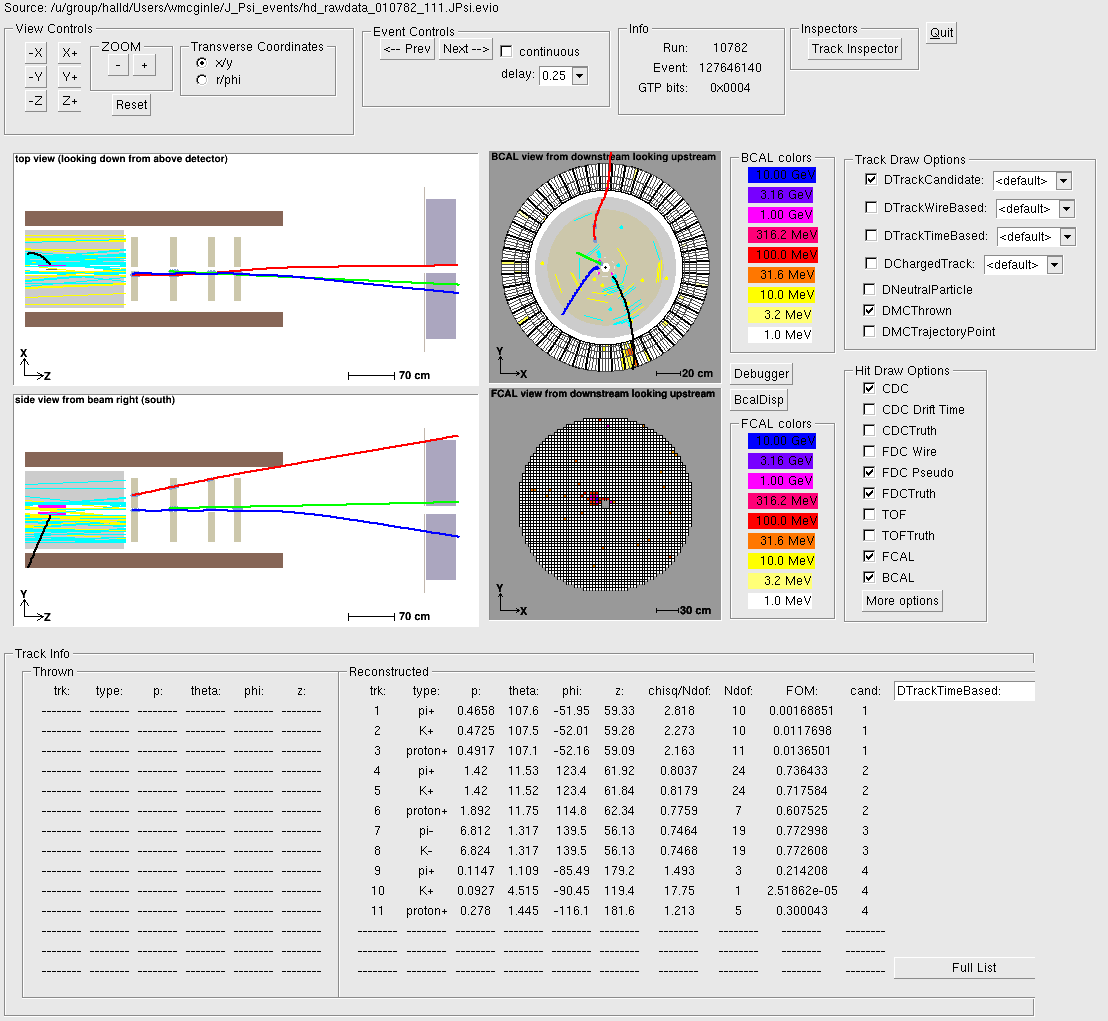 “good” J/y event
2
Small angle background
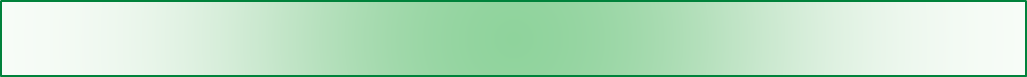 J/y data events:
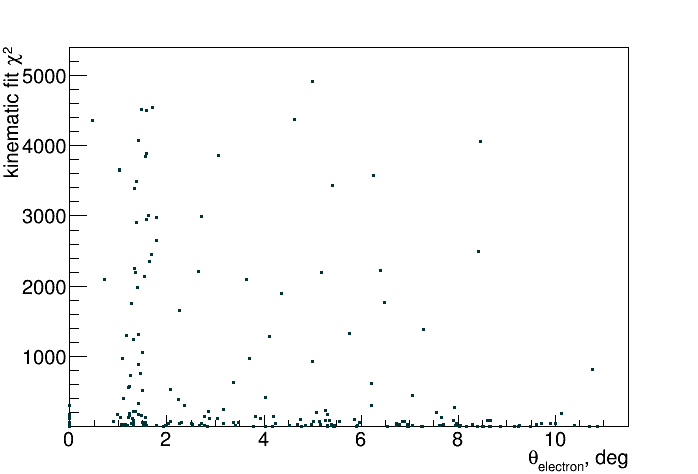 3
Di-electron Spectrum – angle cuts
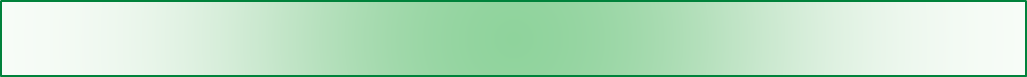 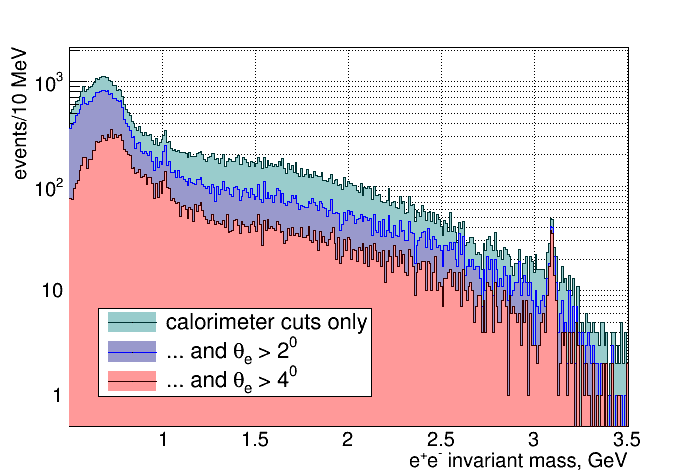 4
J/y  vs background – angle cuts
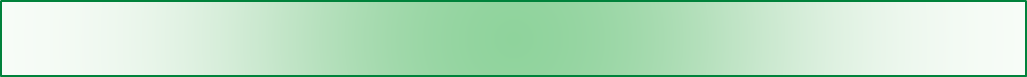 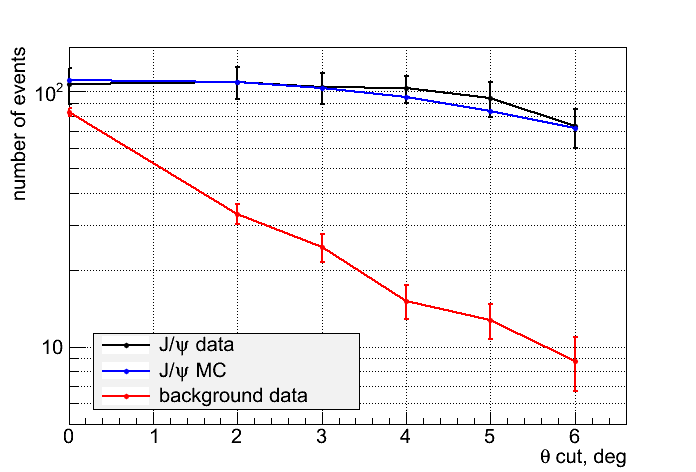 5
f  vs background – angle cuts
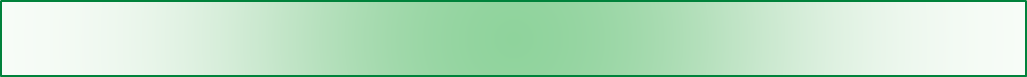 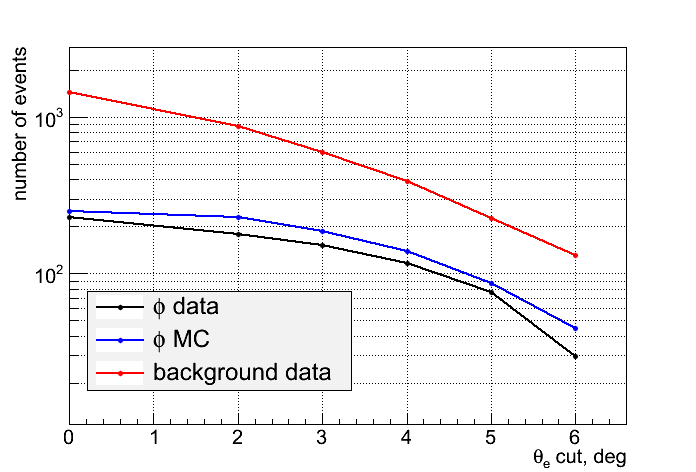 6
Di-electron Spectrum – comparison to MC
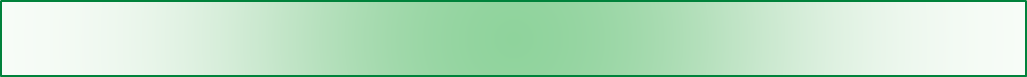 Calorimeter cuts only:
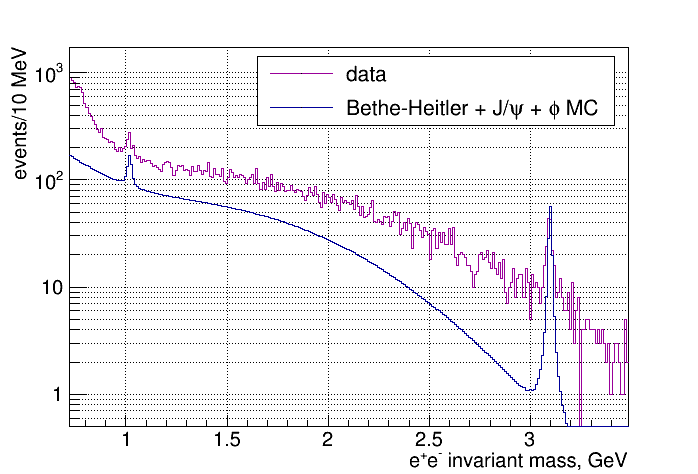 7
Di-electron Spectrum – comparison to MC
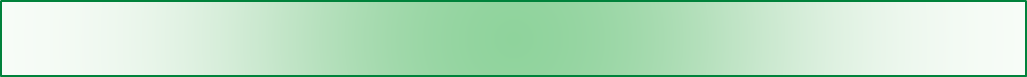 Calorimeter cuts and qe > 20:
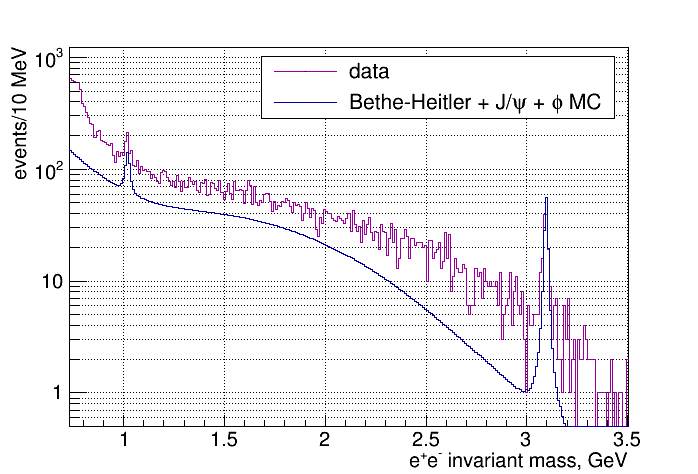 8
Di-electron Spectrum – comparison to MC
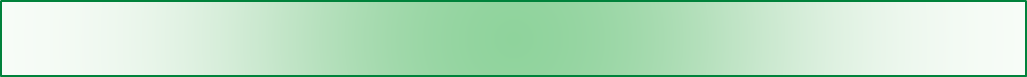 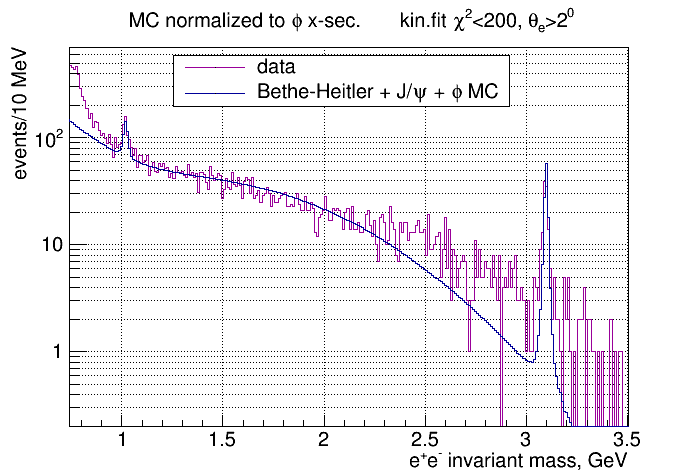 9
Di-electron Spectrum – comparison to MC
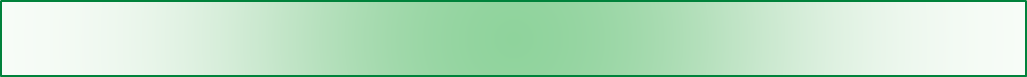 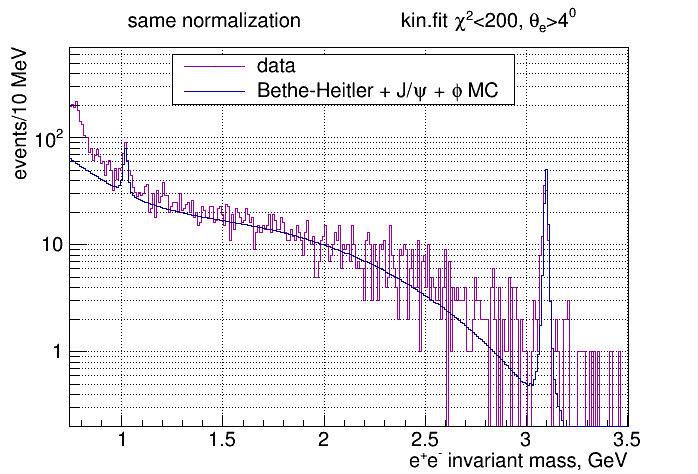 10
Di-electron Spectrum – comparison to MC
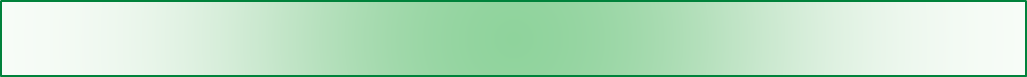 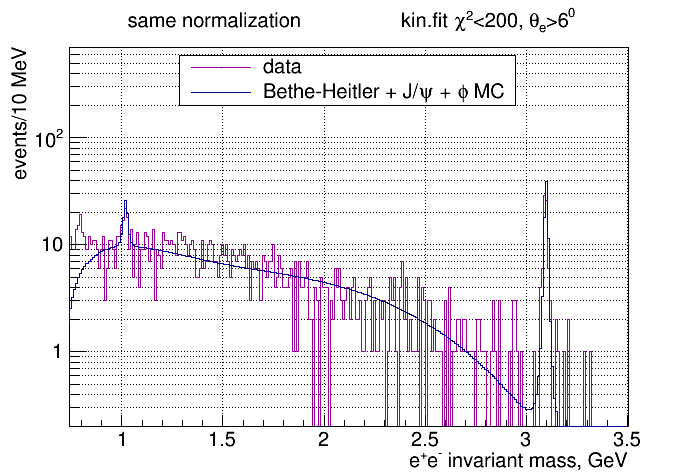 11
X-section updated
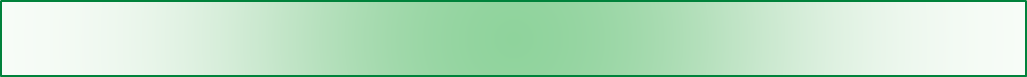 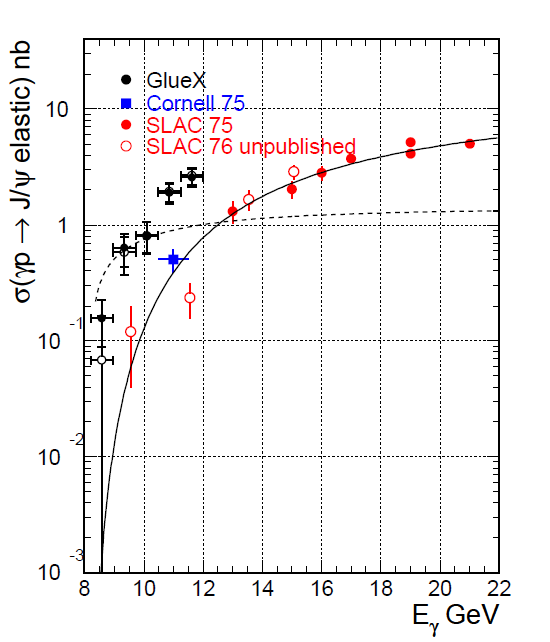 12